Презентация на тему:Европейская интеграция
.
Европе́йская интегра́ция — это процесс производственной, политической, правовой, экономической (также в некоторых случаях социальной и культурной) интеграции держав, которые целиком либо частично находятся в Европе. Европейская интеграция преимущественно осуществляется посредством Европейского Союза и Совета Европы. Процесс европейской интеграции рассматривается как эффективный способ избежать войны между государствами Европы и стал ответом на военные потрясения XX века.
История Европейской интеграции
Начало ЕИ дало подписание договора 18 апреля 1951г. В Париже. По которому образовывалось Европейское объединение угля и стали (ЕОУС) 
Членами ЕОУС стали:    
Франция
Германия
Италия
Бельгия
Нидерланды
Люксембург
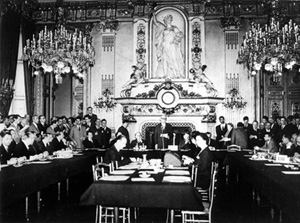 Значение:
Экономическое. Предусматривалось регулирование ключевых аспектов экономической деятельности: инвестиций, финансовой помощи предприятиям, ценовой политики, охраны конкуренции в угольной и сталелитейной сфере.
Политическое. Созданы первые наднациональные органы (Высший руководящий орган, Общая ассамблея, Совет министров и Суд)
Юридическое. Договор положил начало европейскому праву, став его источником; новые органы создавали свои нормативные акты. Решения Суда стали источником прецедентного права.
Римский договор 1957 года
Европейское Экономическое Сообщество (ЕЭС)-международный договор, подписанный в 1957 году ФРГ, Францией, Италией, Бельгией, Нидерландами и Люксембургом о ликвидации всех преград на пути свободного передвижения людей, товаров, услуг и капитала.
Цели:  -Гармоничное развитие всех видов экономической деятельности  -Непрерывный и сбалансированный рост  -Обеспечение стабильности  -Ускоренное повышение уровня жизниСредства:  -Создание общего рынка  -Сближение экономической политики государств-членов
Договор об учреждении Европейского Сообщества по атомной энергии (Евратом)
Цель: Объединение усилий в проведении научно-практических исследований по мирному использованию ядерной энергии
1957-1972…
1958 – Создание Европейской Ассоциации Свободной Торговли (ЕАСТ)
1965 – «Кризис пустого кресла» 
1966 - Люксембургский компромисс
1965 – Договор об учреждении единого Совета и единой Комиссии Европейских сообществ
1968 – Создание Таможенного союза
1972 – Присоединение Великобритании, Ирландии и Дании
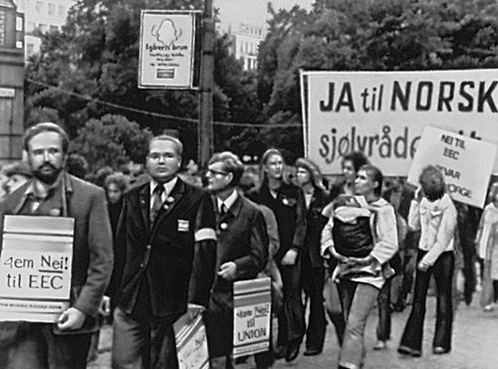 1972-1986…
1972 – создание механизма «Валютной змеи»
1975 – Ломейская конвенция со странами Африки, Карибского бассейна и Азиатско-Тихоокеанского региона
1976 – Создание Счетной палаты
1979 – Первые прямые выборы в Европарламент (1976)
1981 – Вступление Греции
1985 – Белая книга Ж. Делора
1986 – Вступление Испании и Португалии
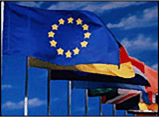 Единый Европейский Акт(1986)
Жак Делор – председатель комиссии ЕЭС в 1986
Цель – создание к 1992 Единого внутреннего рынка (ЕВР), который обеспечивал бы свободу движения товаров, физических лиц, услуг и капиталов.
Римский договор дополнен разделами о социальном и экономическом сплочении, технологическом развитии, охране окружающей среды
Расширены полномочия Европарламента
Маастрихтский договор
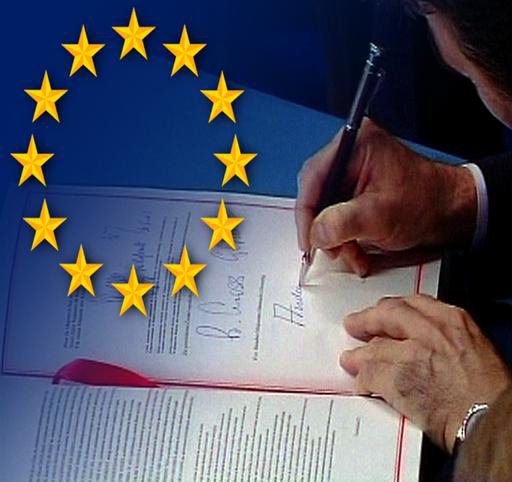 подписанный 7 февраля 1992 года в городе Маастрихт (Нидерланды), положивший начало Европейскому союзу. Договор вступил в силу 1 ноября 1993.
Переход от ЕВР к Экономическому и валютному союзу
Создание Экономического Сообщества
Общая : внешняя политика и политика безопасности
Сотрудничество в области внутренних дел и инвестиций
Маастрихтские критерии:
Дефицит государственного бюджета не должен превышать 3 % ВВП.
Государственный долг должен быть менее 60 % ВВП.
Государство должно в течение двух лет участвовать в механизме валютных курсов и поддерживать курс национальной валюты в заданном диапазоне.
Уровень инфляции не должен превышать более чем на 1,5 % среднего значения трёх стран-участниц Евросоюза с наиболее стабильными ценами.
Долгосрочные процентные ставки по государственным облигациям не должны превышать более чем на 2 % среднее значение соответствующих ставок в странах с самой низкой инфляцией.
Амстердамский договор(1997)
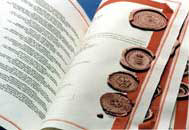 Расширены права Европарламента
Закреплена обязанность соблюдать фундаментальные права человека
Введен пост Верховного представителя по Общей Внешней политике и политике Безопасности 
Ниццский договор
(2000)
Установлена численность и состав институтов ЕС после расширения
Установлено распределение голосов в Совете
Установлен порядок применения принципа квалифицированного большинства
Экономический и валютный союз
1994 - Европейский Валютный Институт 
1998 – Европейский Центральный Банк
1999 – Введение евро в денежный оборот
2002 – Выход евро-купюр на рынок ЕС
Государства евро зоны     Неприсоединившиеся
Австрия        Люксембург        Великобритания
Бельгия         Нидерланды       Дания
Германия      Словения            Швеция
Греция          Португалия
Ирландия     Финляндия
Испания       Франция
Италия
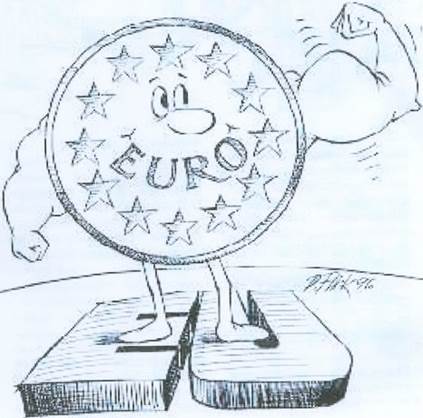 Расширение ЕС
Десять новых членов в 2004:
Венгрия
Кипр
Латвия
Литва
Мальта
Польша
Словакия
Словения
Чехия
Эстония
Два новых члена в 2007:
Болгария
Румыния
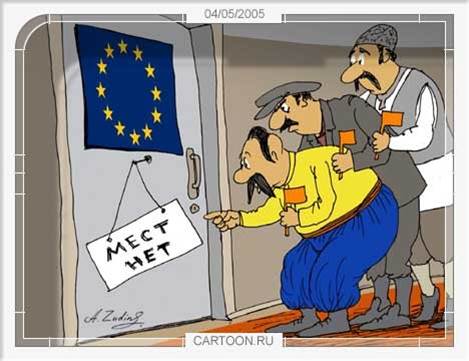 Европейский Конституционный Договор
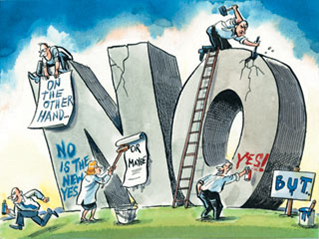 2002 – Конвент о Будущем Европы, под председательством Валери Жискар Д’Эстена
2004 – Подписание главами государств-членов ЕС Европейского Конституционного договора
2005 – Франция и Нидерланды голосуют против этого Договора на референдумах
2007 – Европейский Совет принимает решение не возвращаться к обсуждению проекта Конституции ЕС и подписать новый договор
Выполнили:
Абакумов Дмитрий
МоРоЗ АлЕкСеЙ